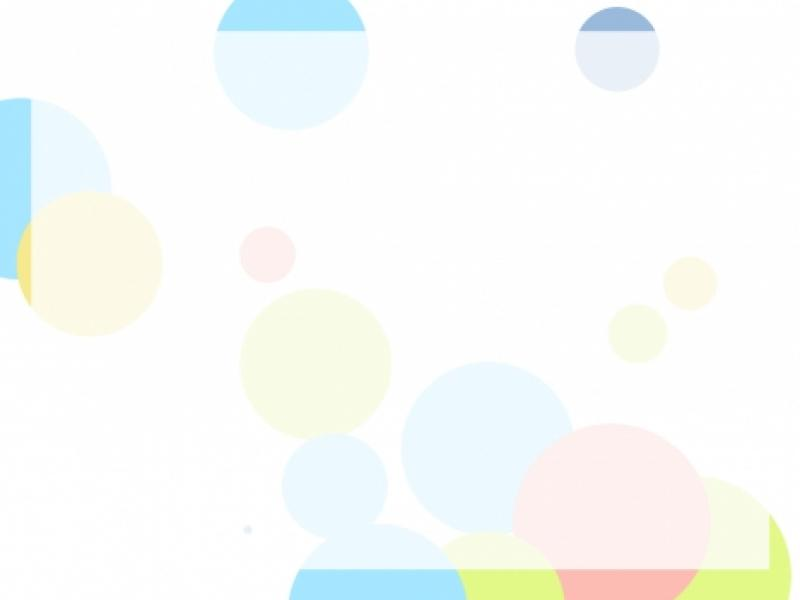 ط
طـا
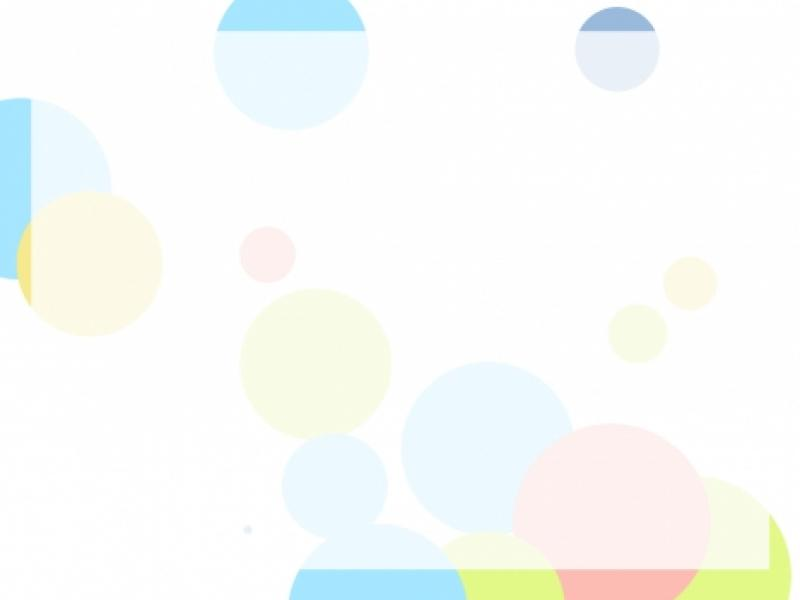 طو
طي
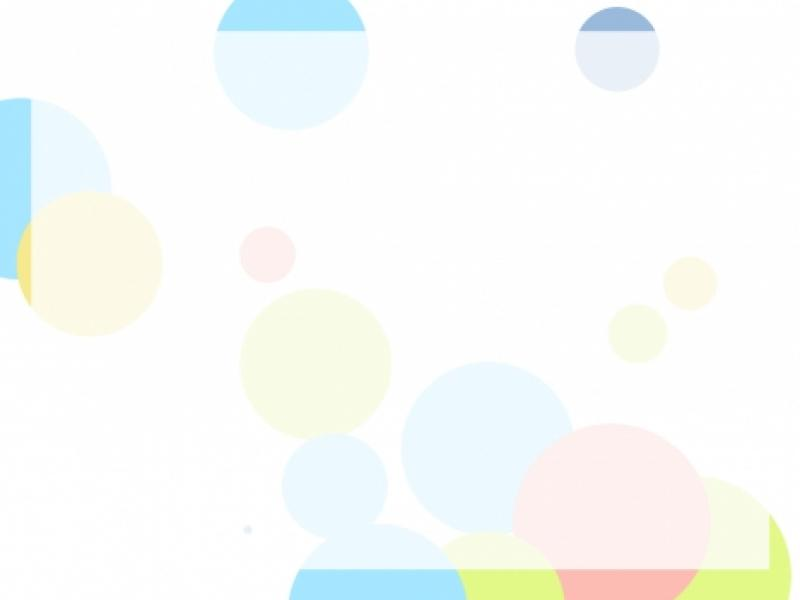 طُ
طِ
طَ
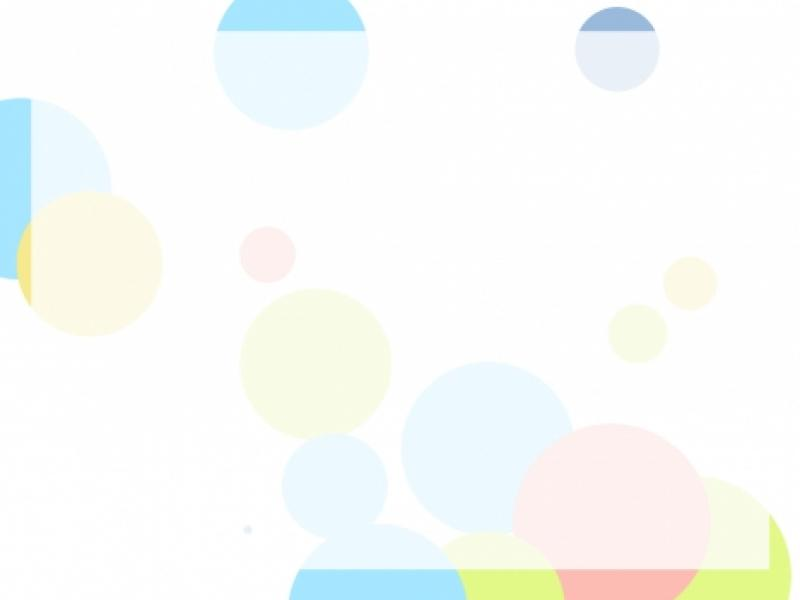 كلمات تبدأ بحرف الطاء
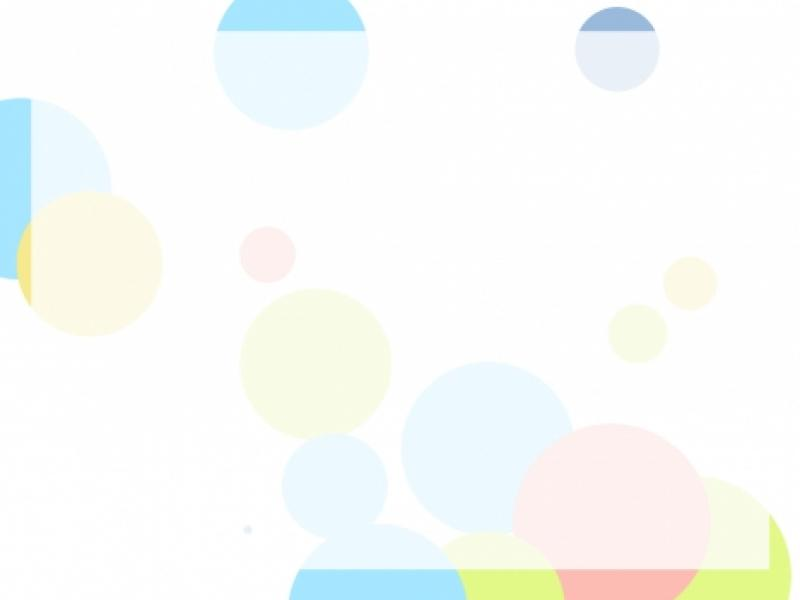 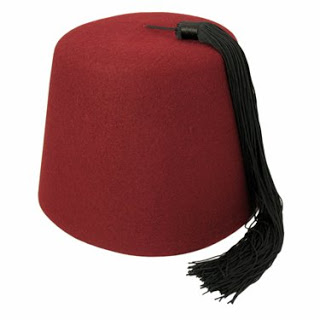 طَـربـوش
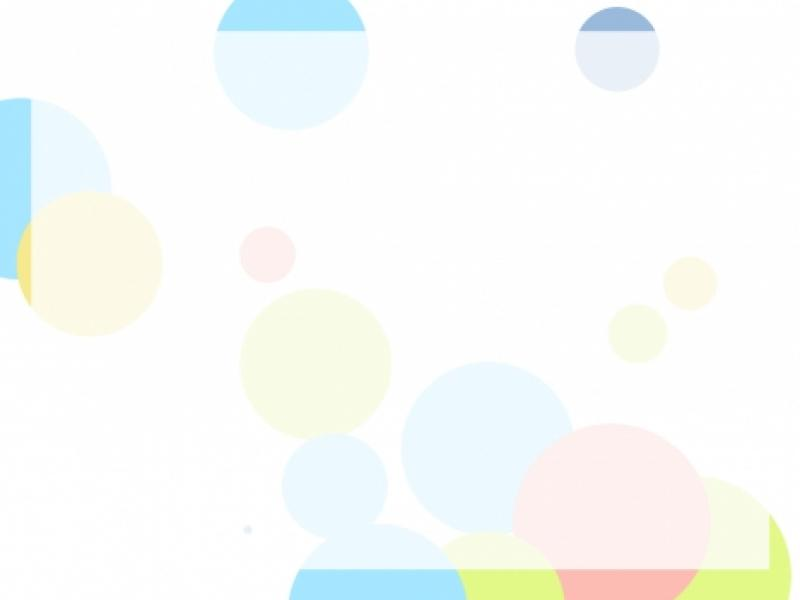 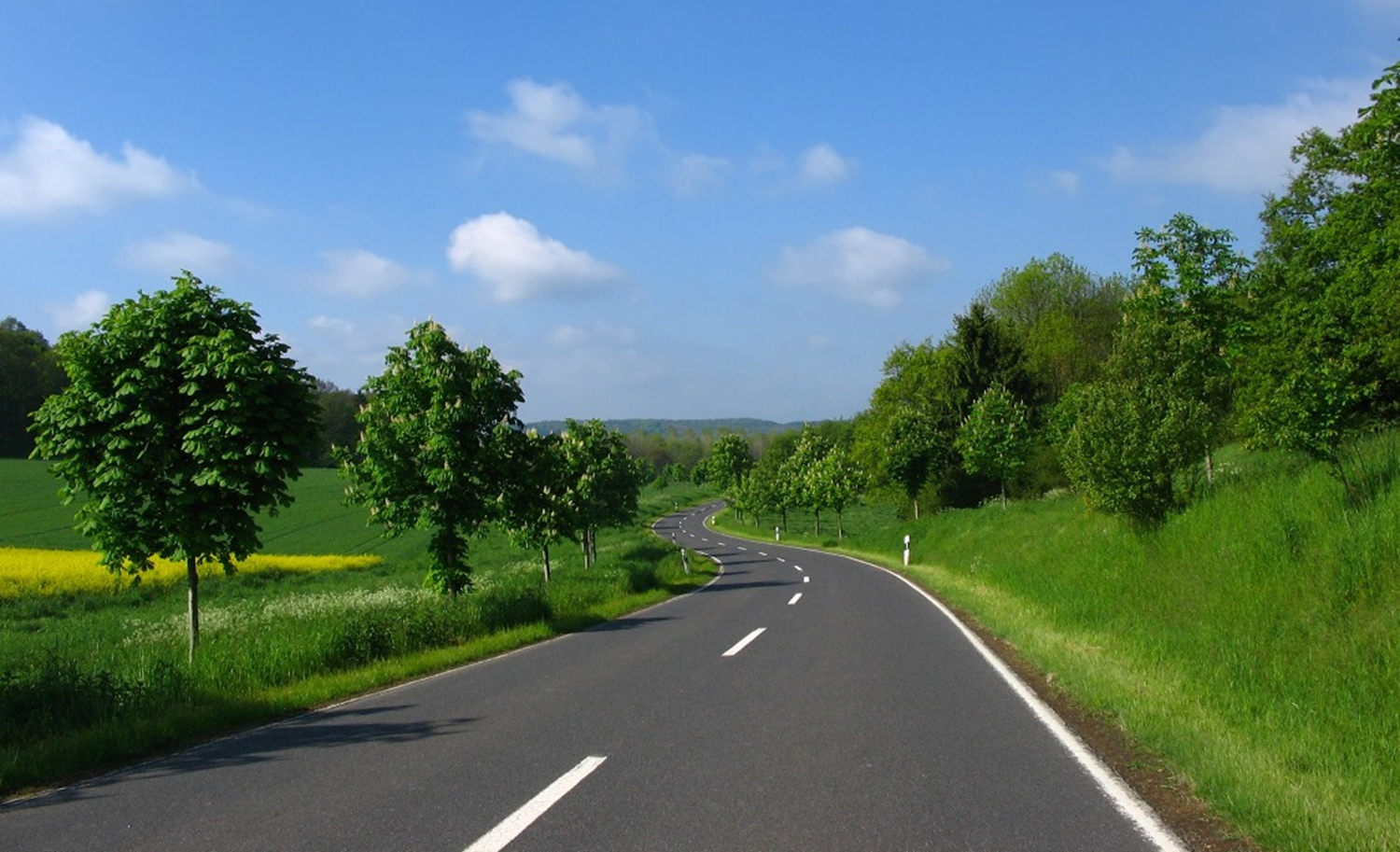 طَـريق
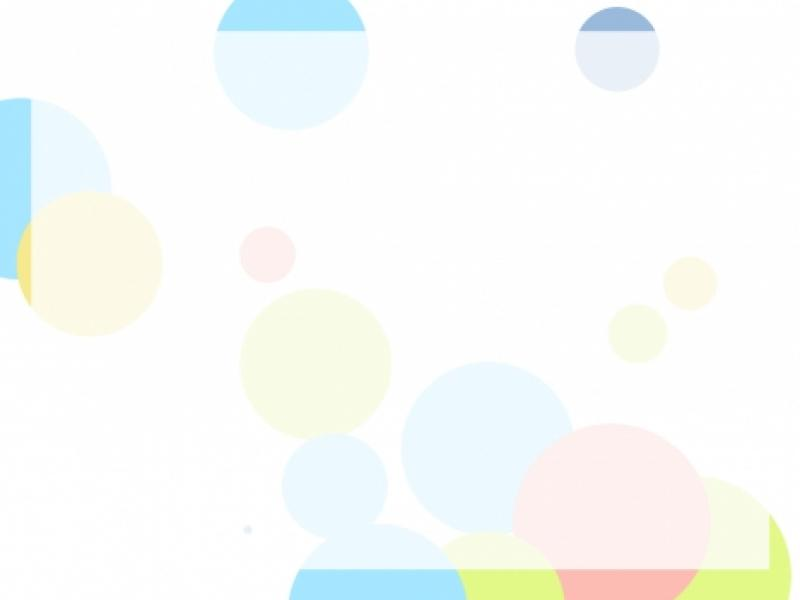 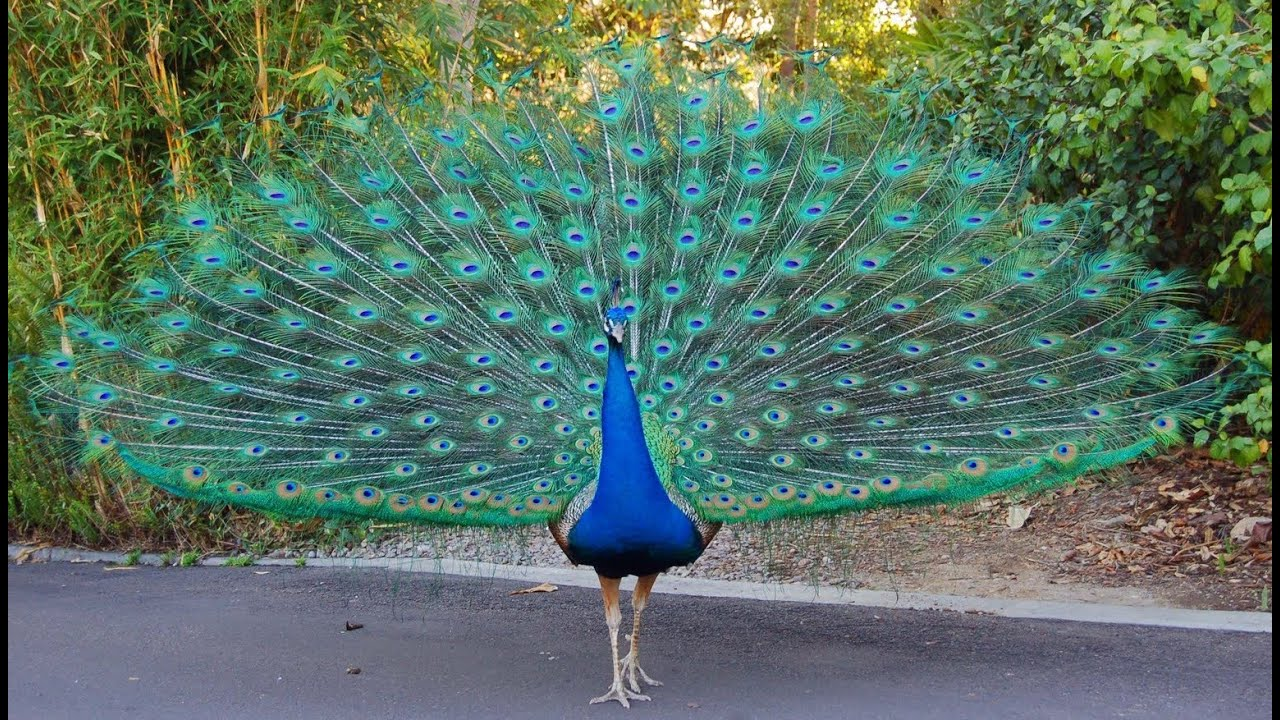 طـاووس
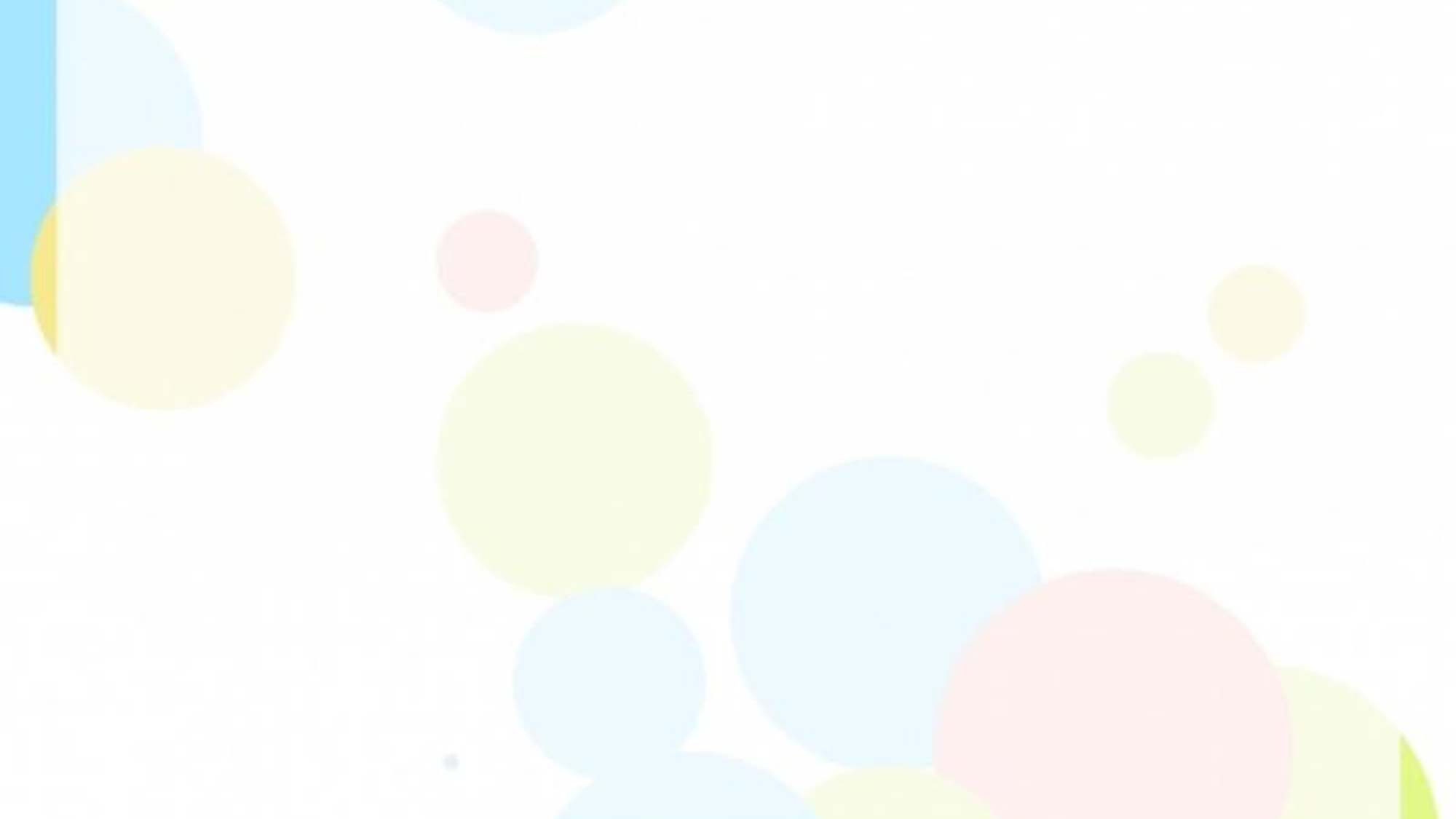 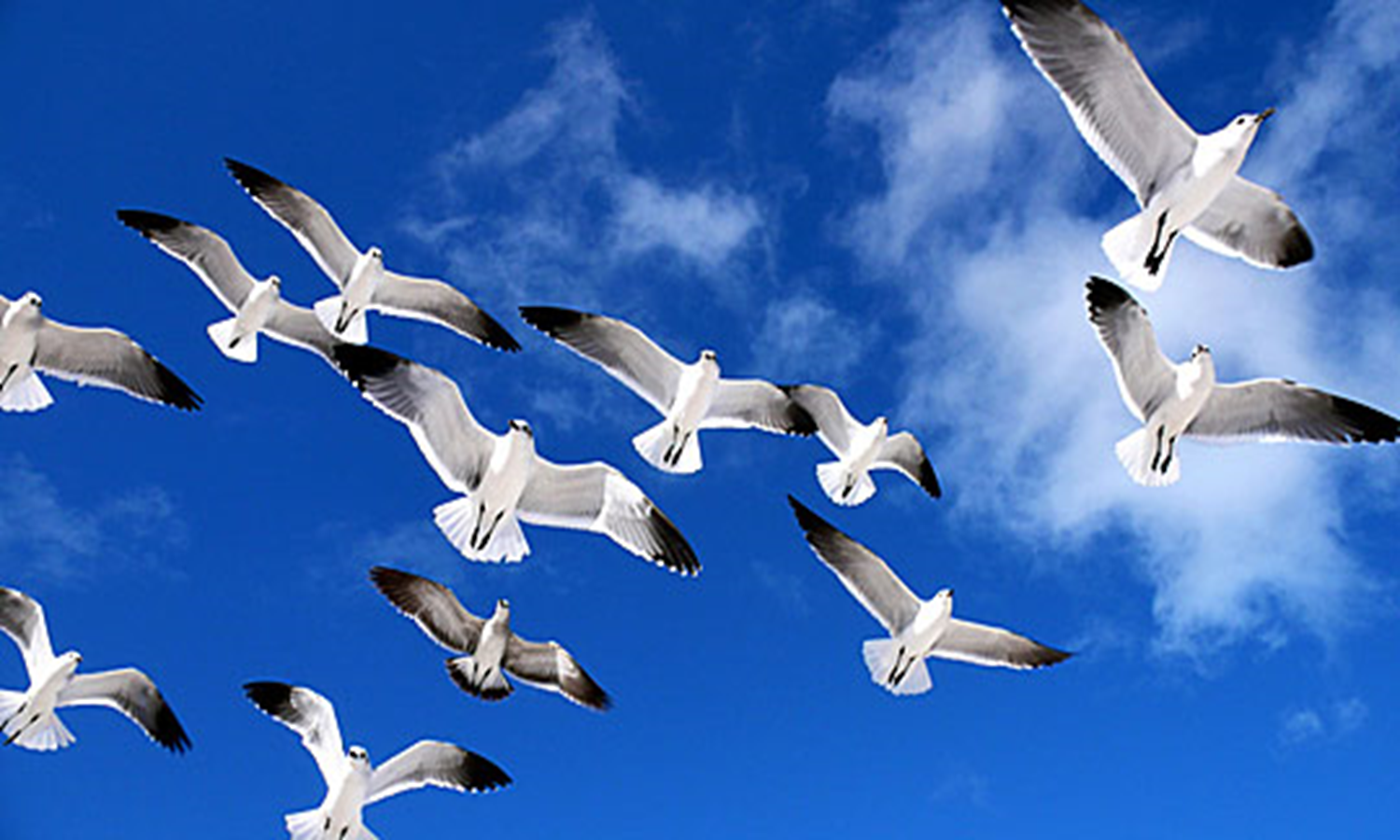 طُـيـور
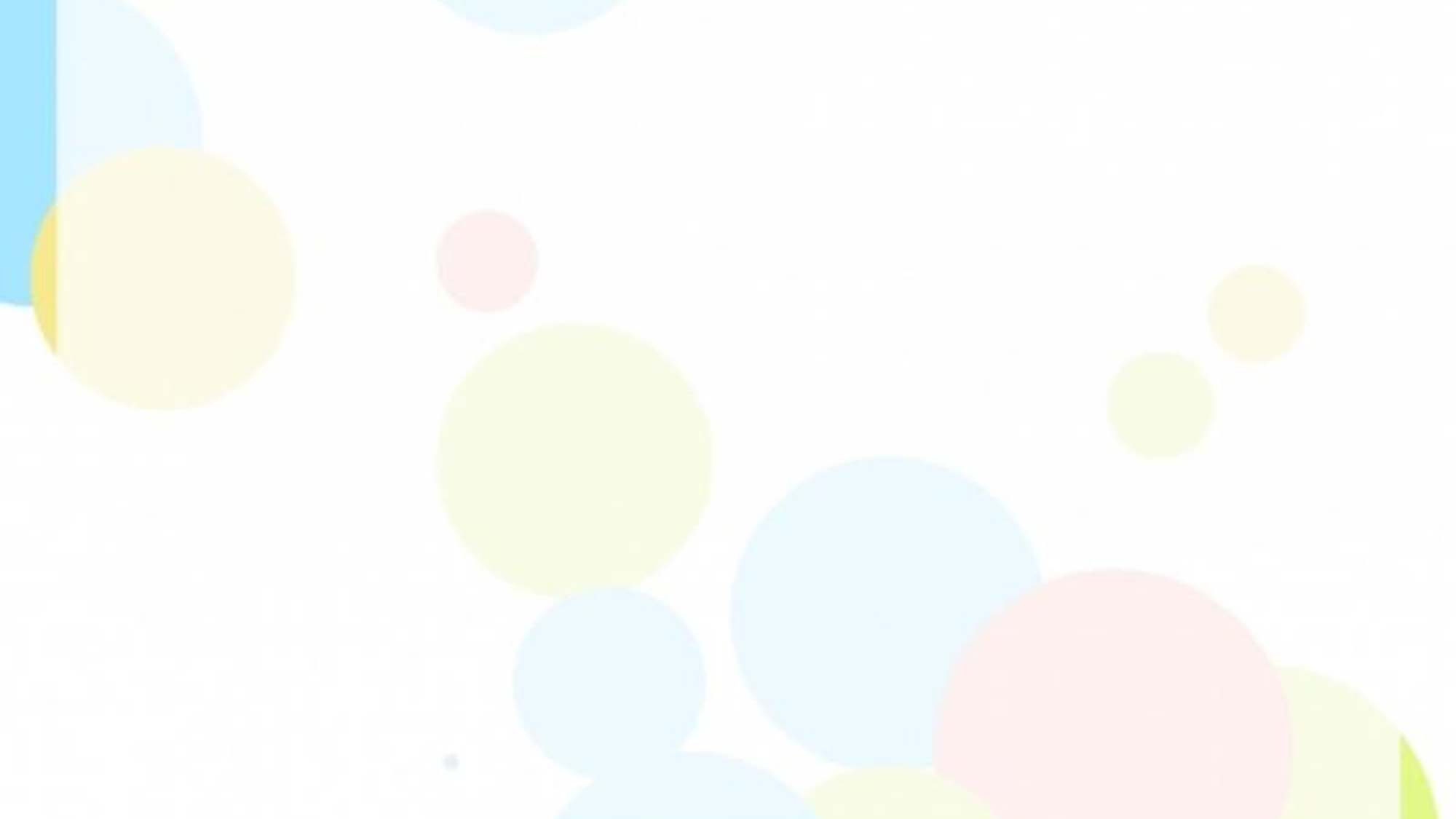 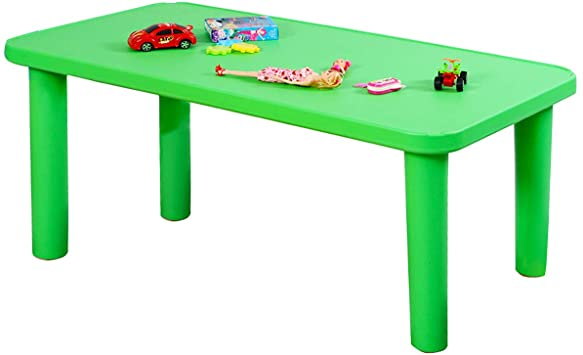 طـاولـة
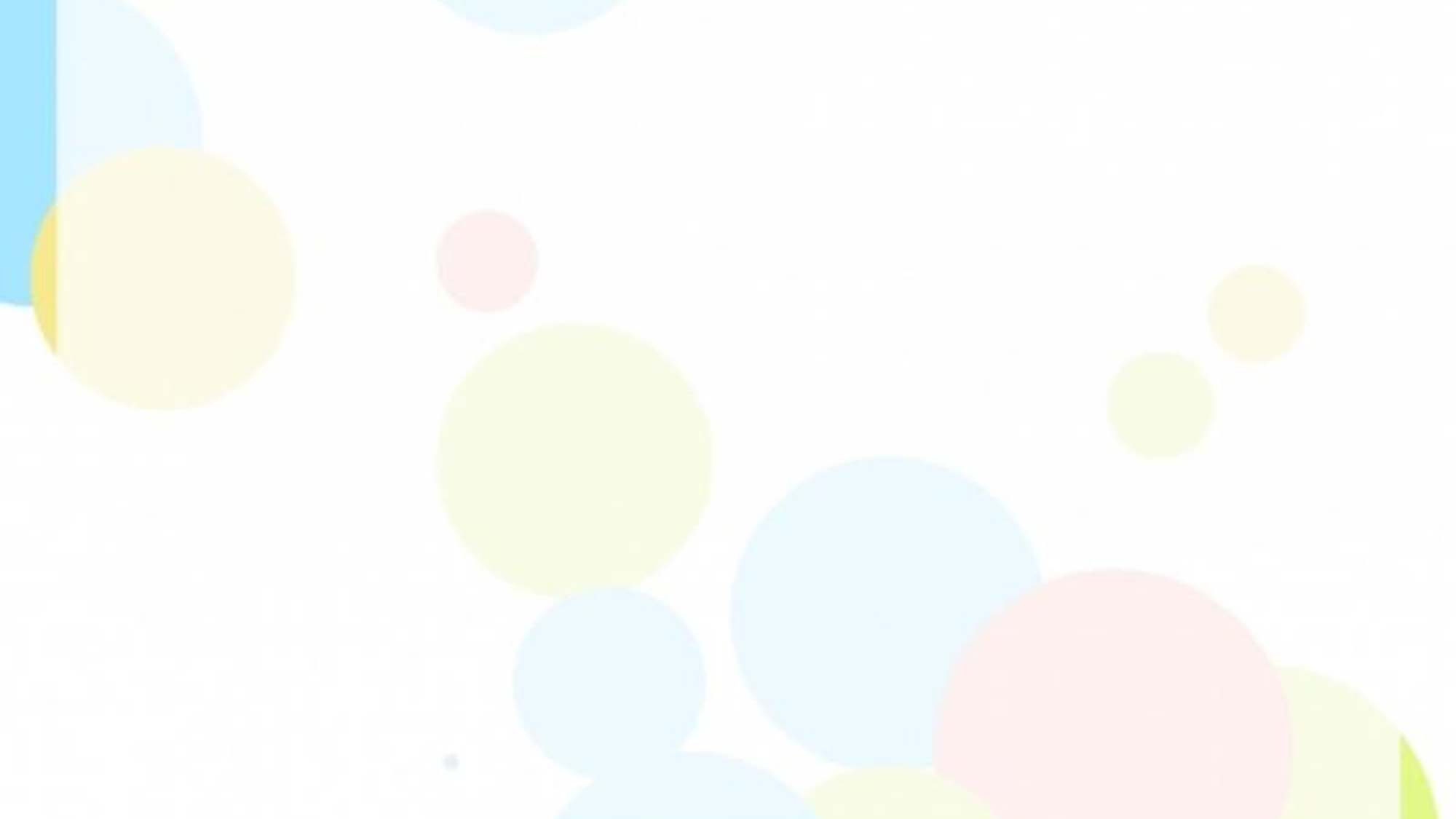 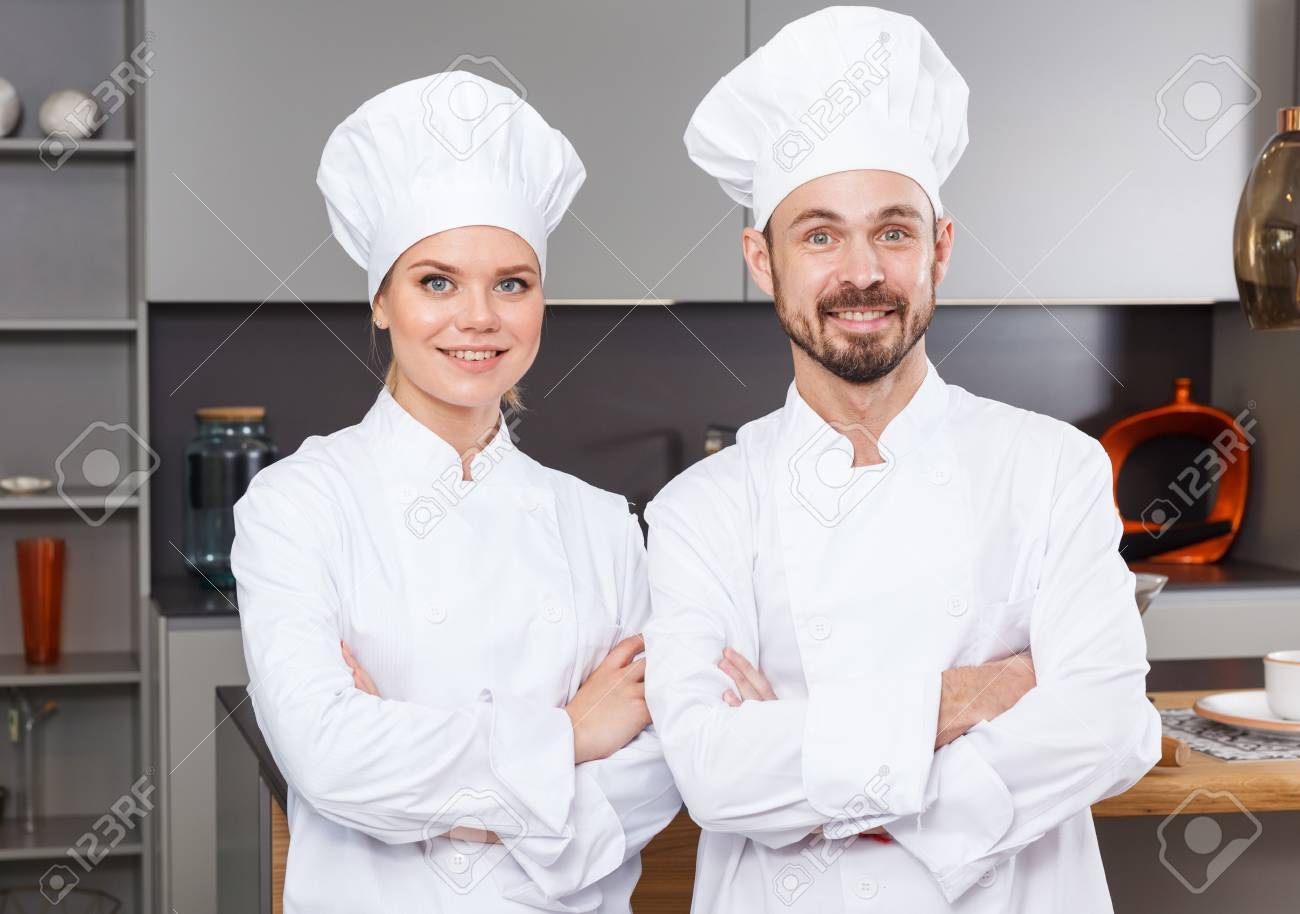 طَـبـاخ
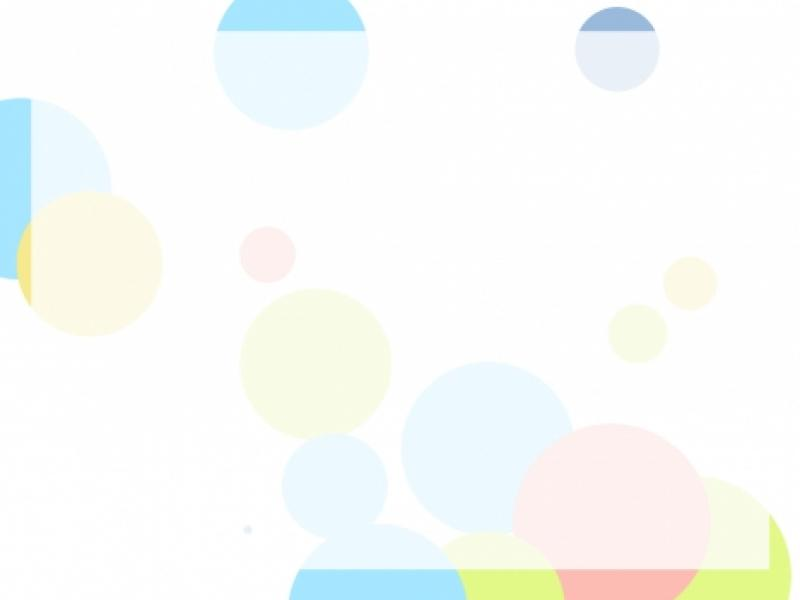 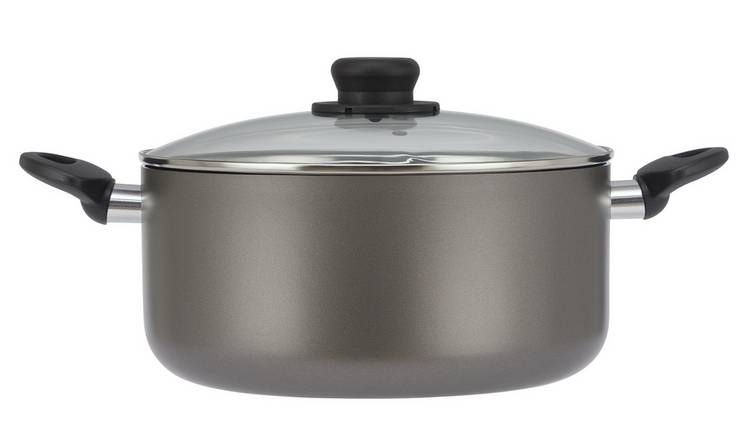 طَـنـجـرة
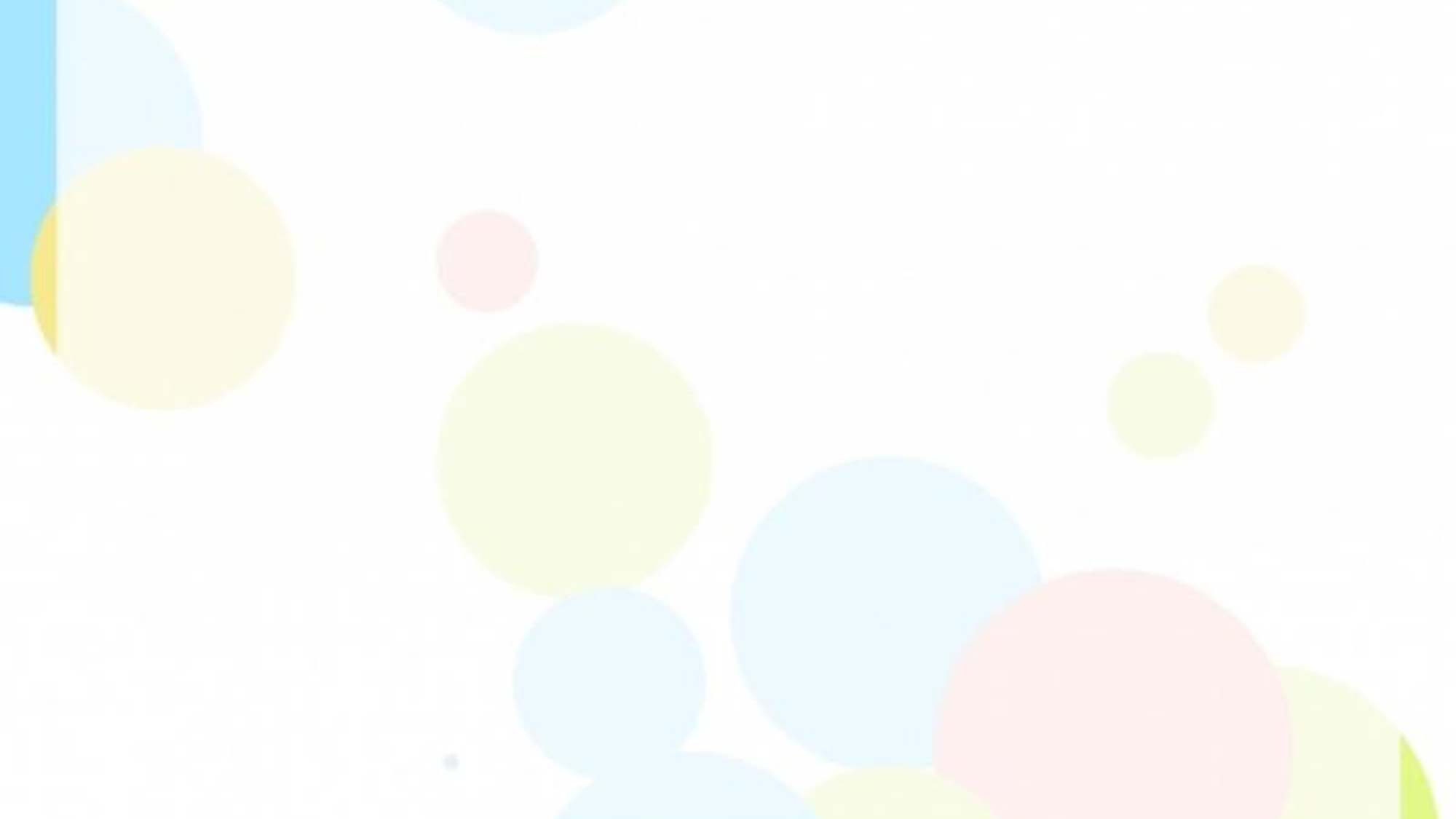 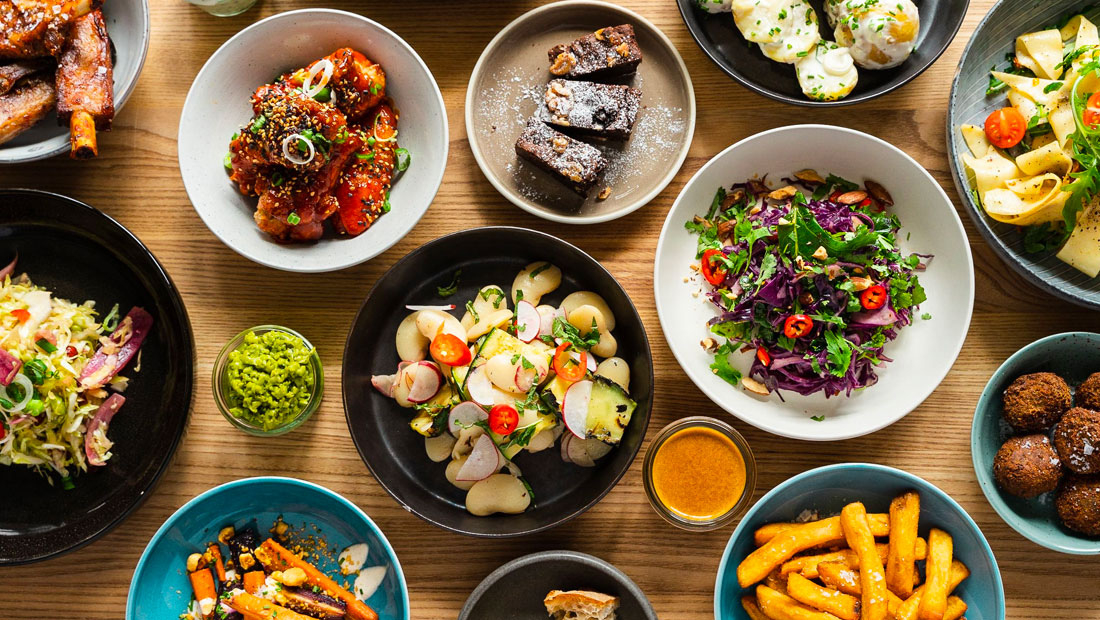 طَـعـام
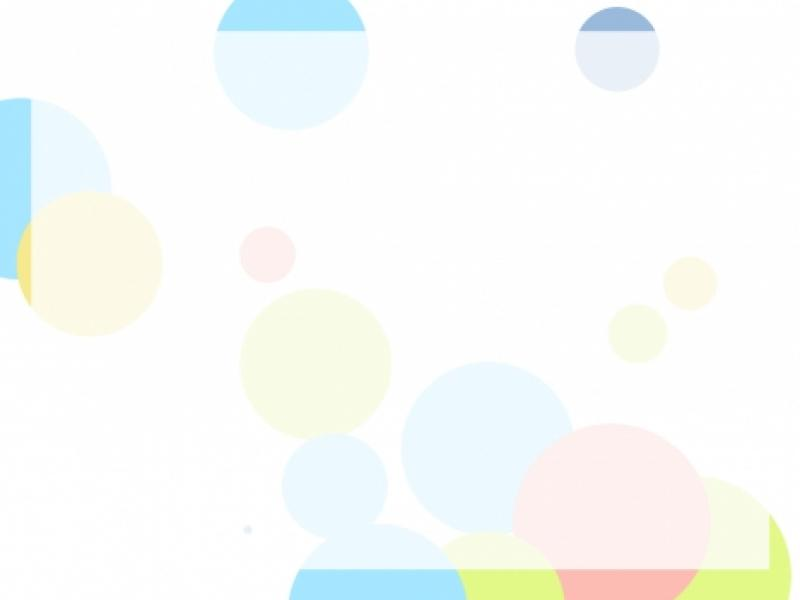 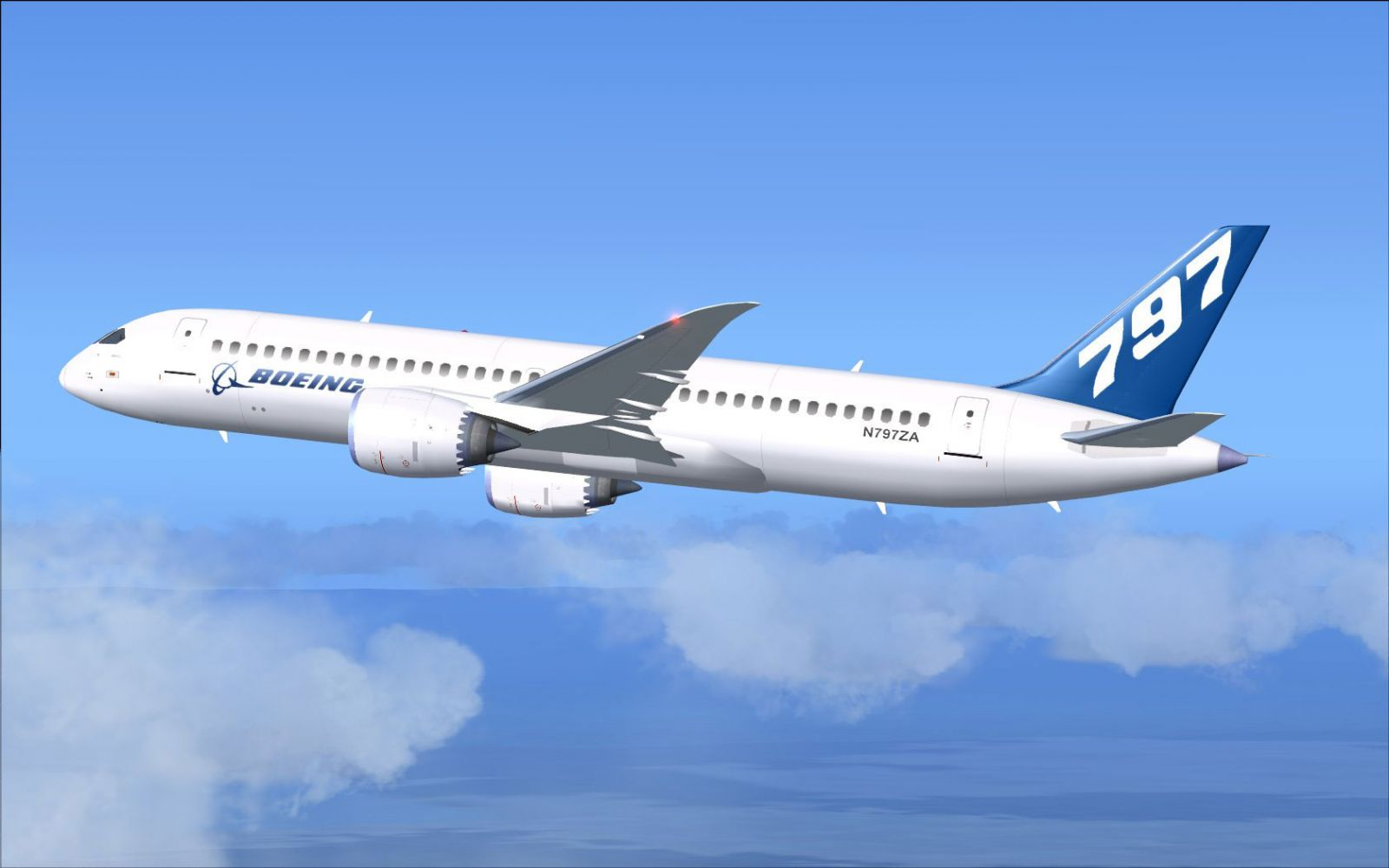 طـائـرة
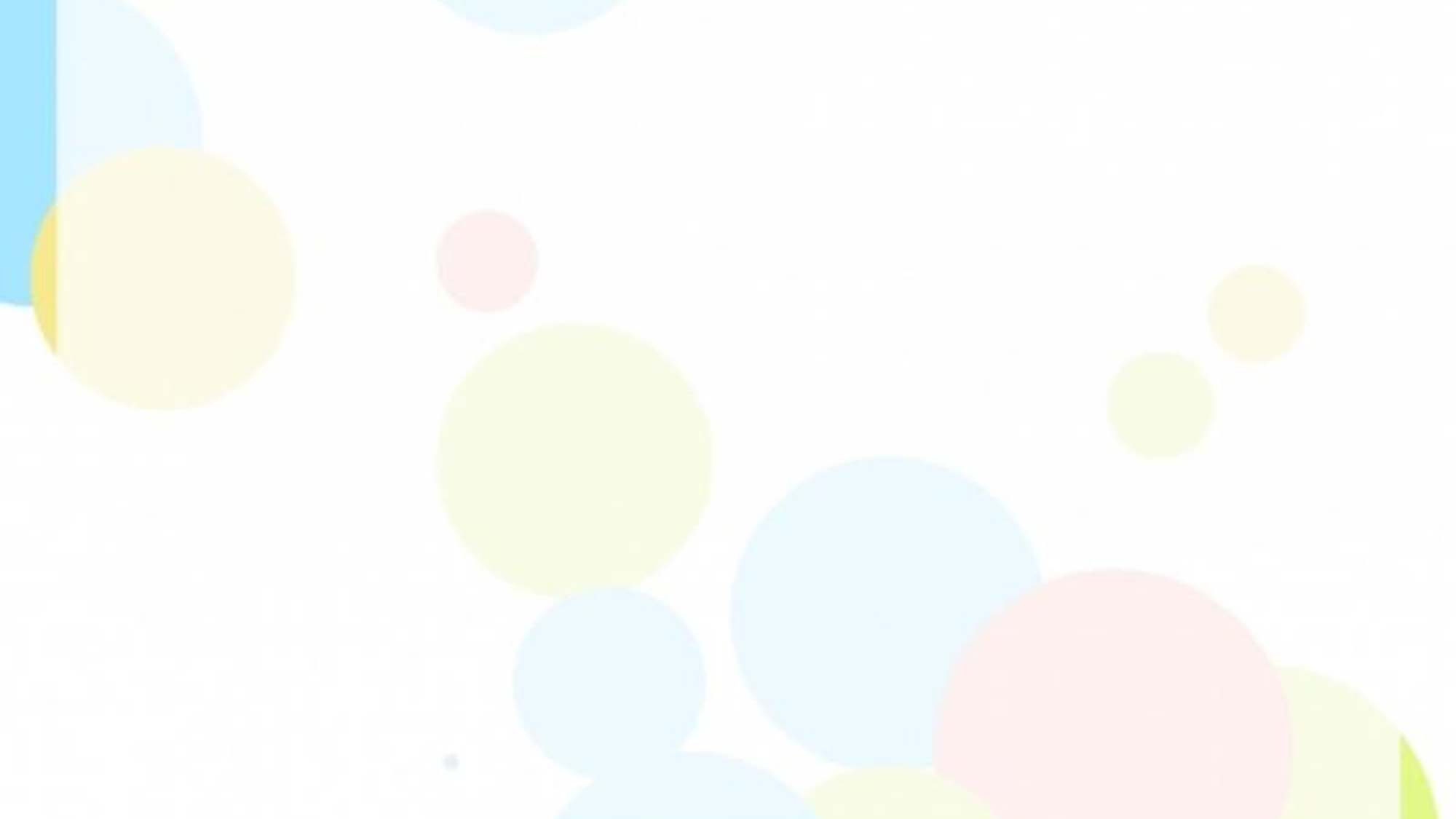 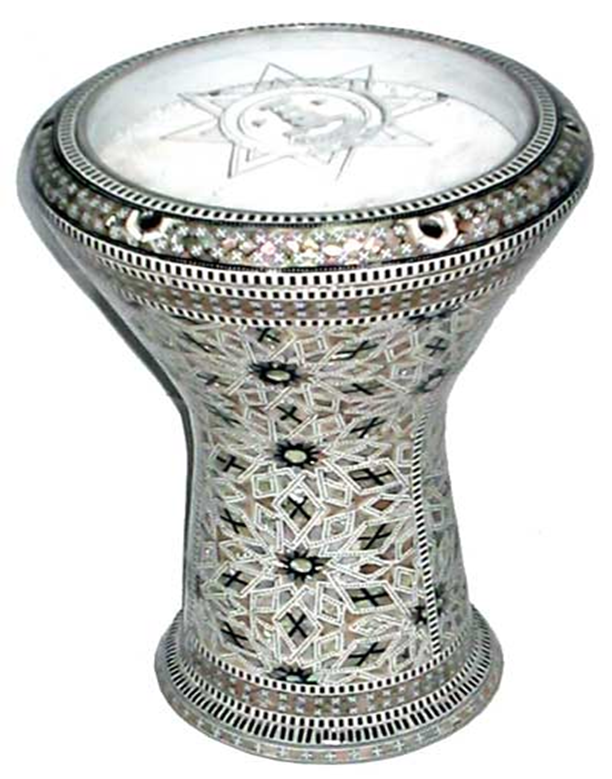 طَـبـلـة
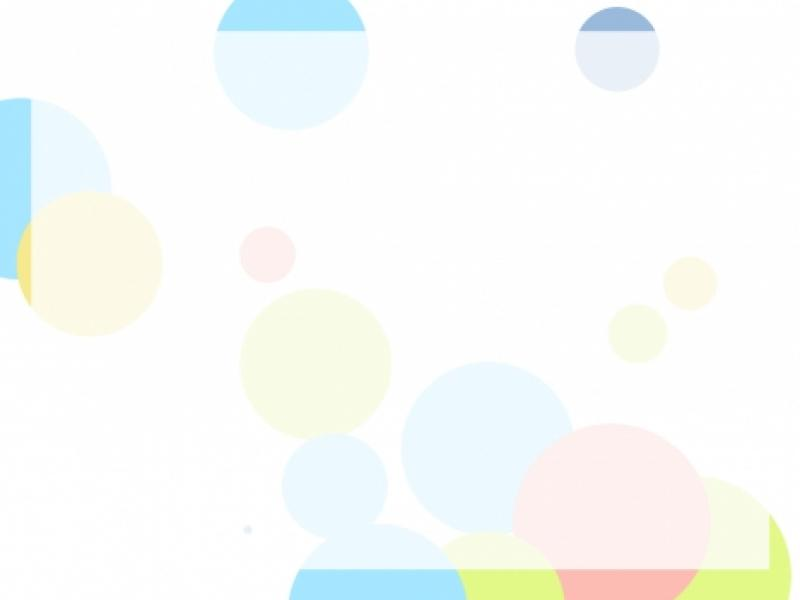 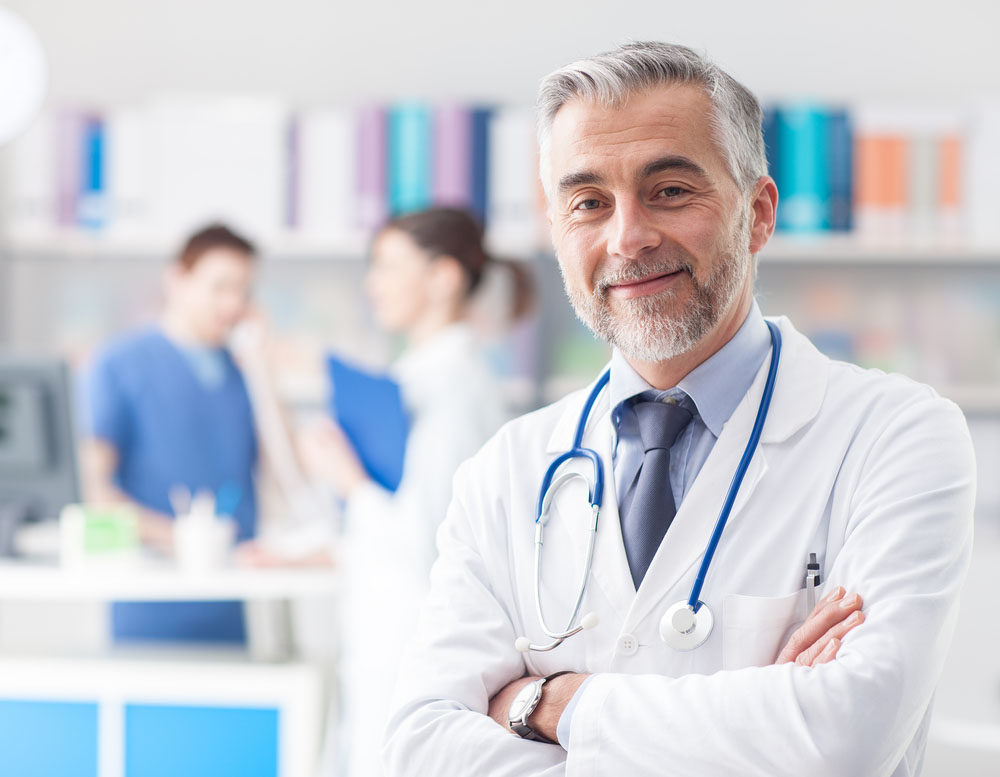 طَـبـيـب
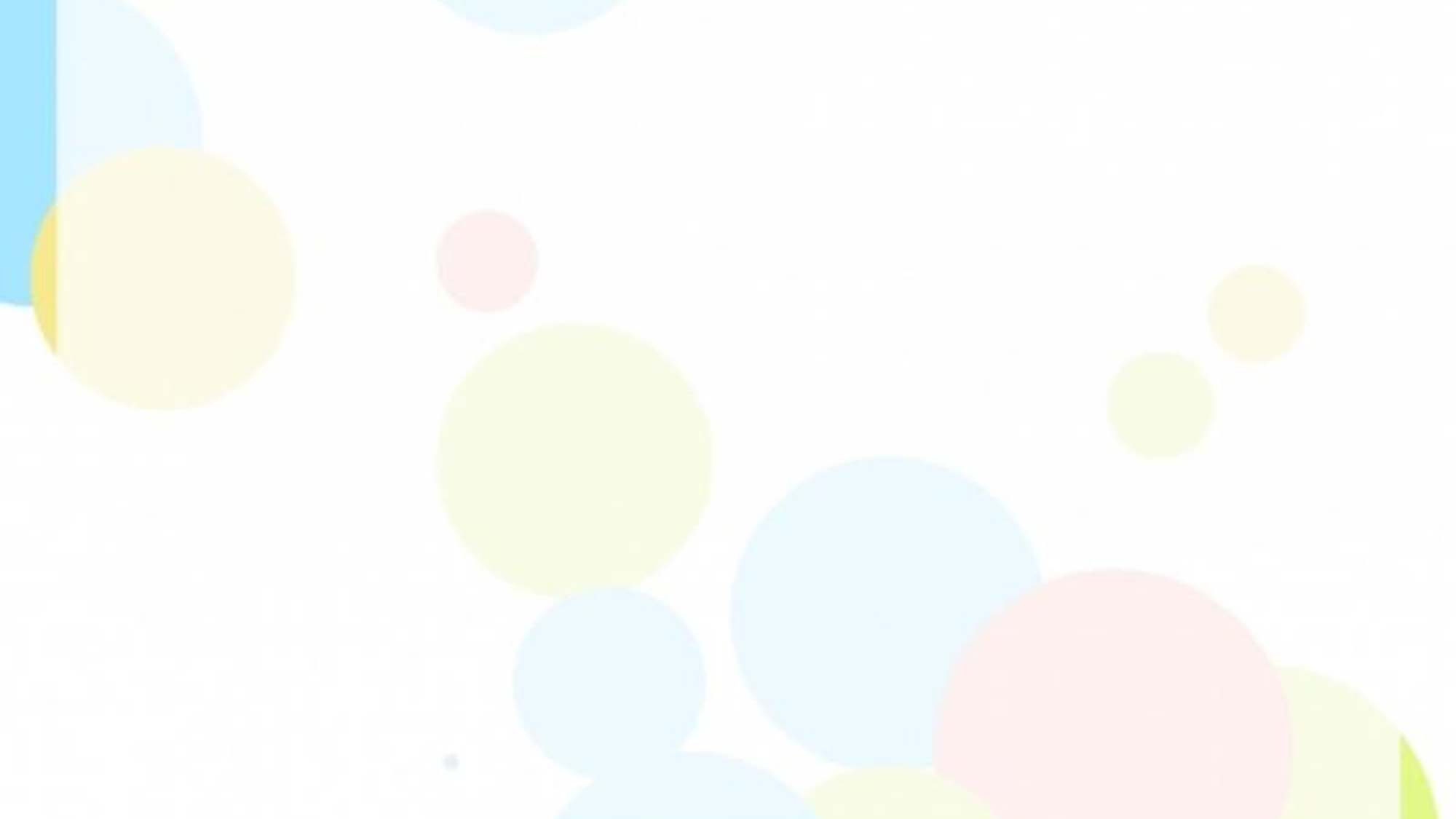 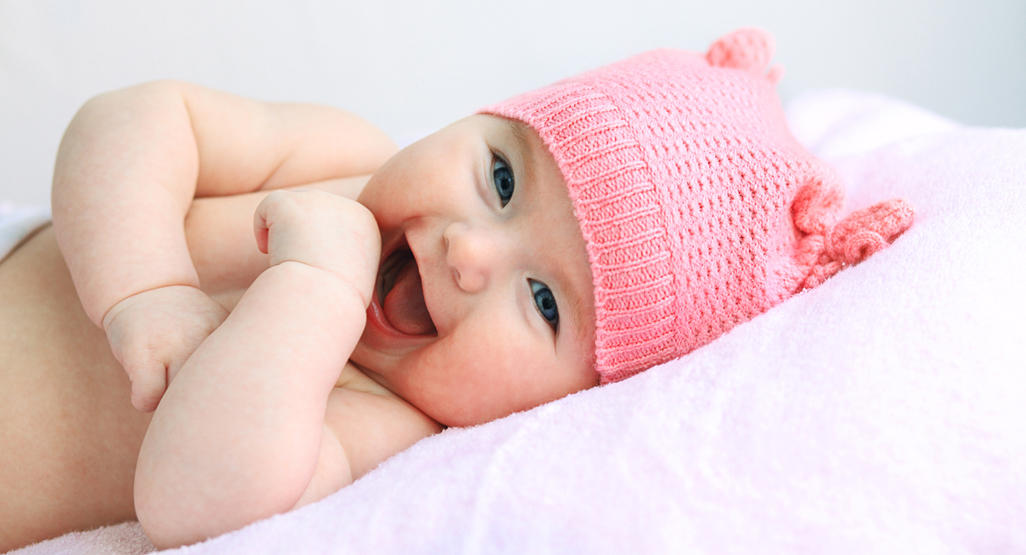 طِـفـل
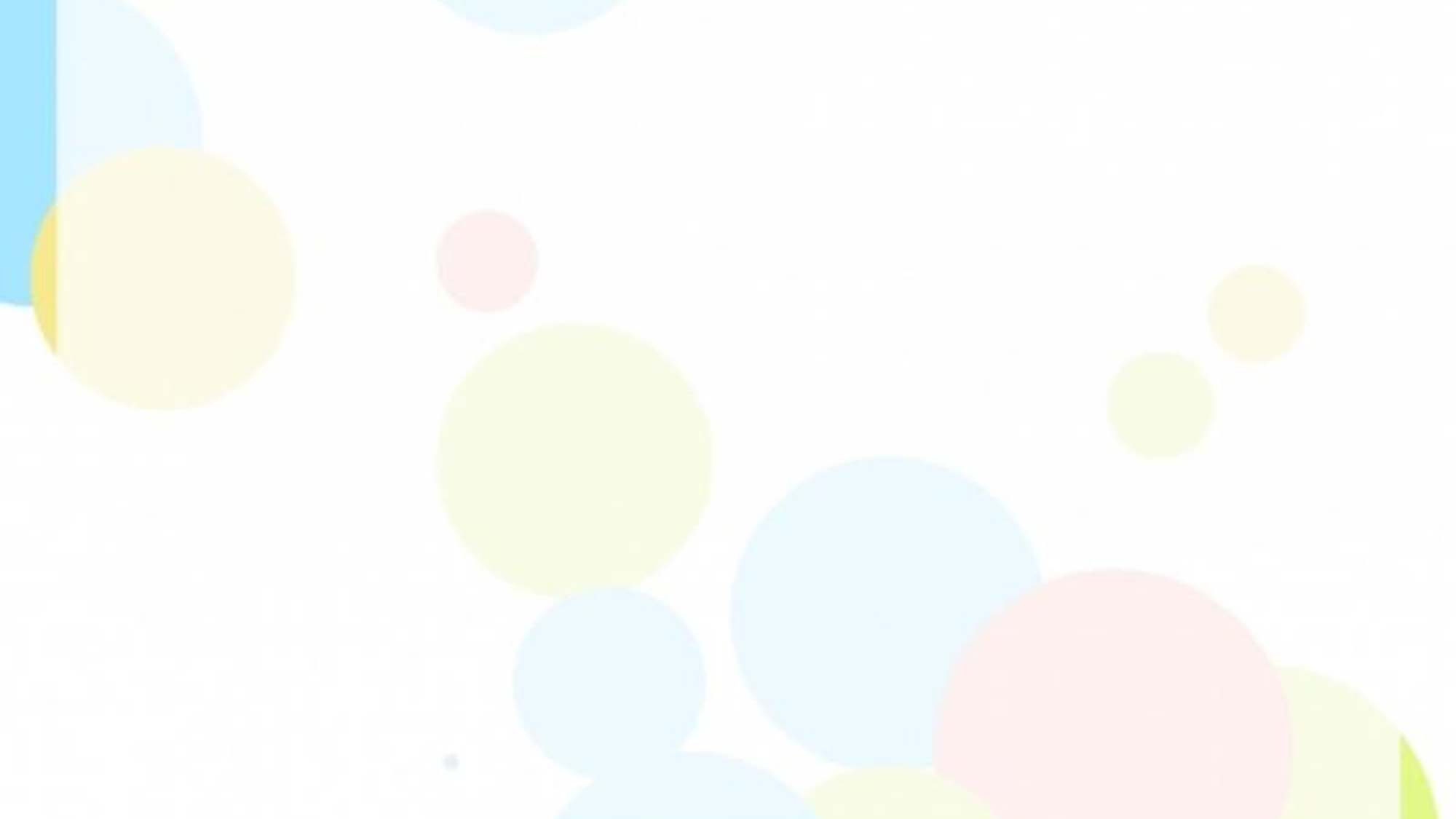 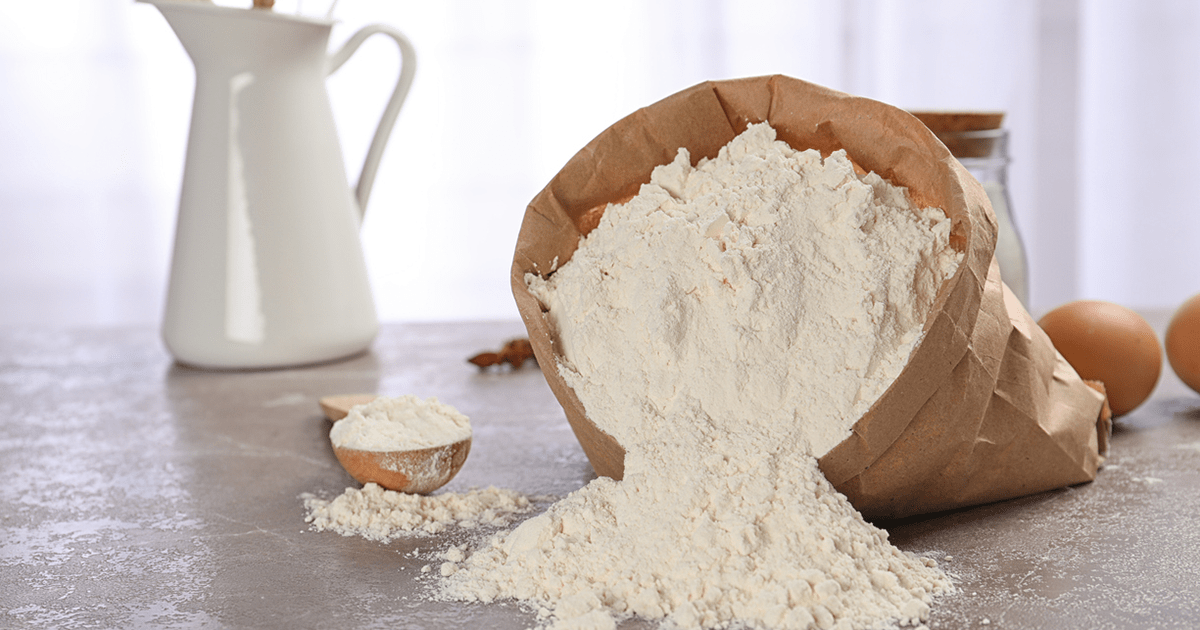 طَـحـيـن